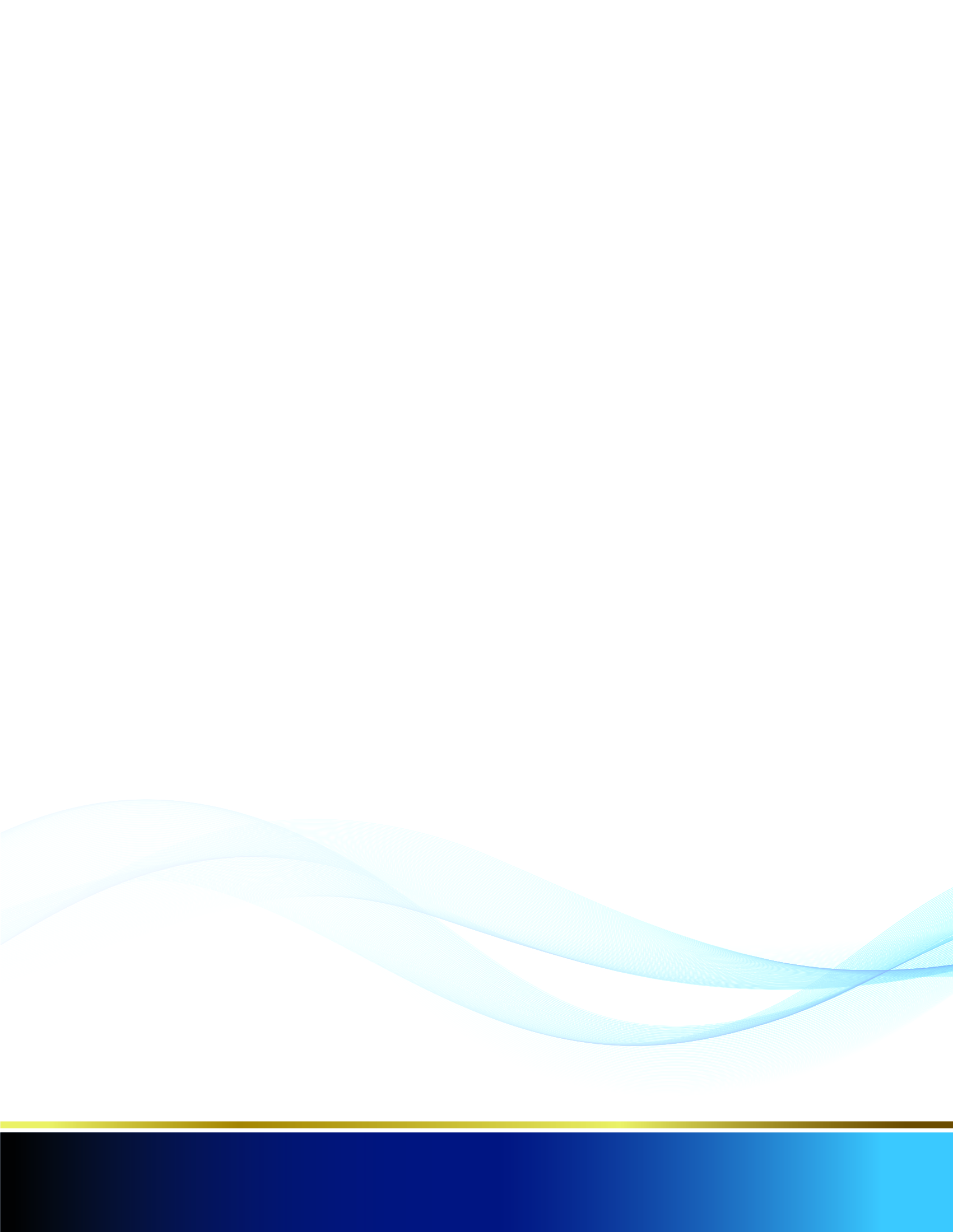 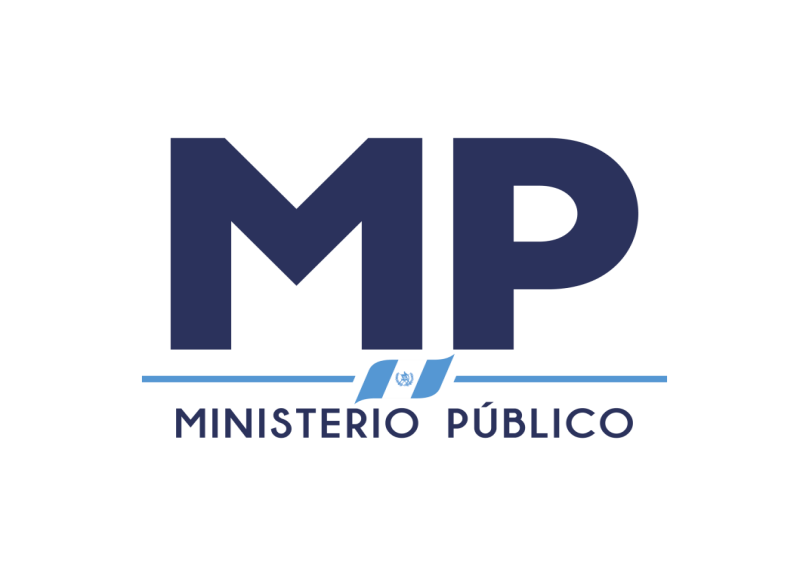 hola
INFORME DE EJECUCIÓN PRESUPUESTARIA POR CLASIFICADOR TEMÁTICO 




SEGUNDO  CUATRIMESTRE
EJERCICIO FISCAL 2022